ACCESSOIRES XBOX ONE
Kit Play & Charge Xbox One
Rechargez et jouez en toute tranquillité  grâce à une durée de vie de la batterie étendue.
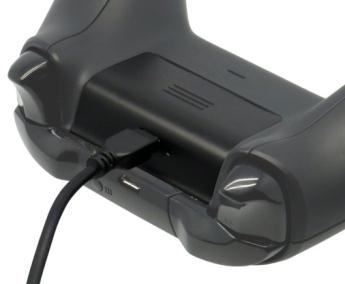 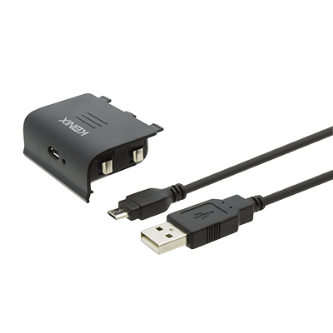 Caractéristiques techniques : 

Batterie rechargeable NiMH haute performance pour manettes Xbox One
LED d’indication de charge 
1 cordon de charge USB fourni (3 mètres)
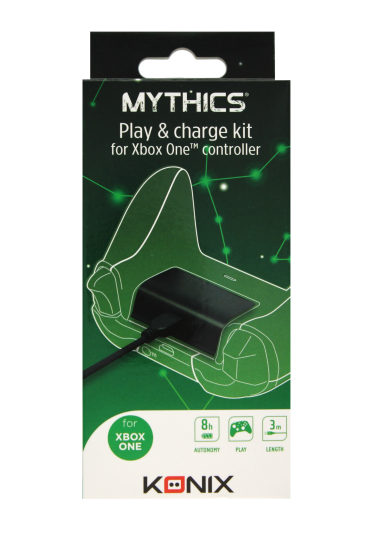 Ref Innelec : 	 61881177213
Gencod : 	 3328170225892
Deee : 	 0,08 €
Prix public généralement constaté : 14,99 €
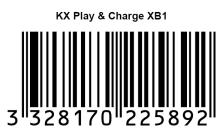